Walkin’ on the Beach
Walkin on the beach, oh
I love it when 
I’m walkin on the beach, oh.
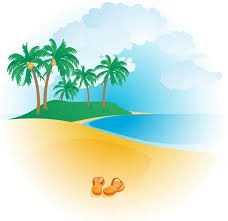 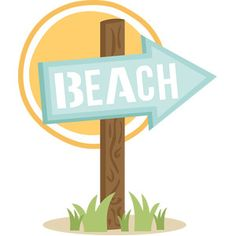 I love it when the 
sun shines down, 
warms me all around,
oh. oh.
Walkin’ on the shore, oh.
I love it when
I’m walking on the shore, oh.
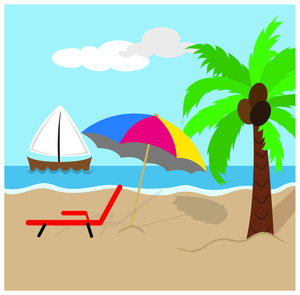 I love it when the salty air
dances everywhere
oh. Oh.
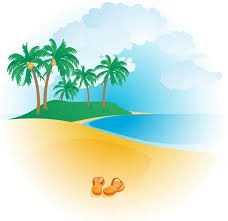 Walkin’ along with the
sand in my toes.
Feelin’ the spray on
my hair and my nose
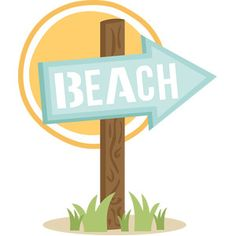 Watchin’ the water and watchin’ the waves.
Spendin’ my evenings and spending my days.
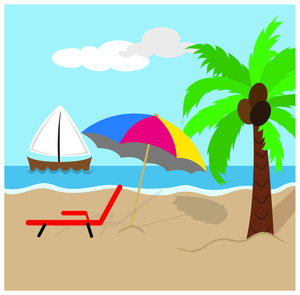 I love it, love it. Oh.
I love it, love it. Oh.
I love it, love it. Oh.
I love it, love it. Oh.
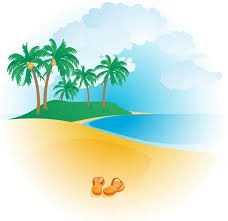 Walkin’ on the beach, oh.
I love it when 
I’m walking on the beach, oh.
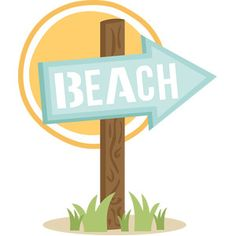 I love it when the gulls swoop by
makes me want to fly, oh. Oh.
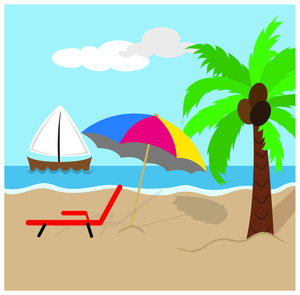 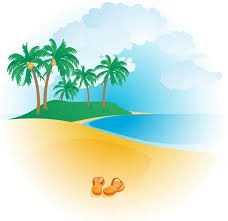 Walkin’ on the shore, oh. 
I love it when 
I’m walkin’ on the shore, oh.
I love it ‘cause the
waves and foam make me feel
at home, oh. Oh.
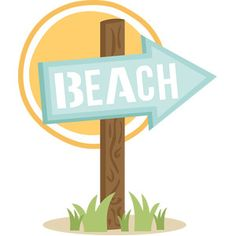 Walkin’ along with the 
sand in my toes.
Feelin’ the spray on
my hair and my nose.
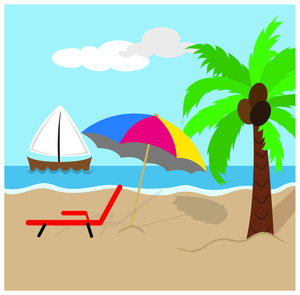 Watchin’ the water and watchin’ the waves.
Spendin’ my evenings and spendin’ my days.
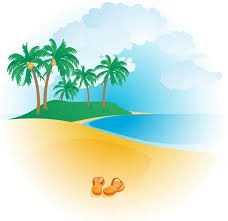 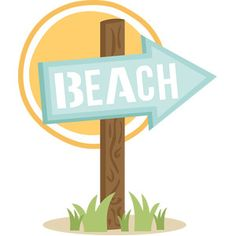 I love it, love it. Oh.
I love it, love it. Oh.
I love it, love it. Oh.
I love it, love it. Oh.
On the beach.
On the beach.
Walkin’ on the beach.
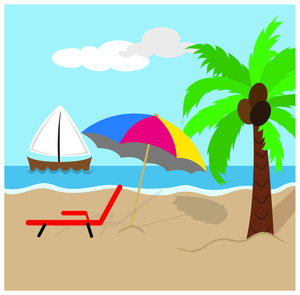